Imagens do genoma de SARS Cov- coronavírus
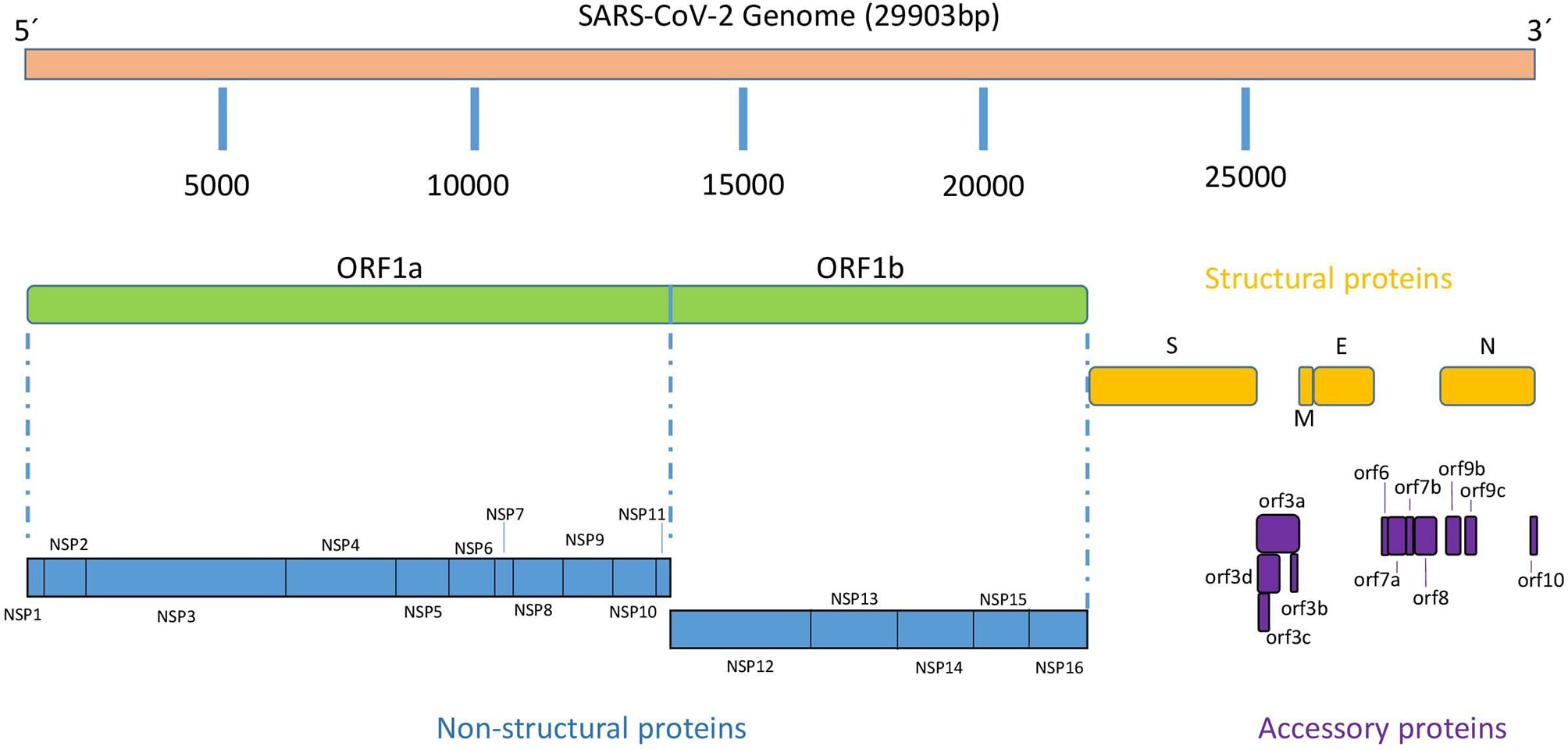 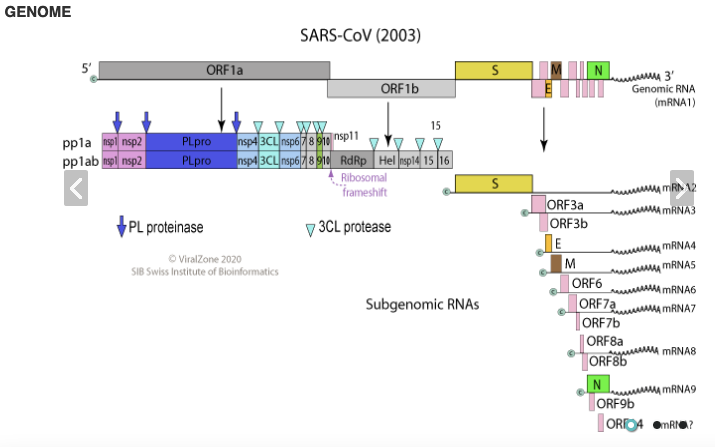 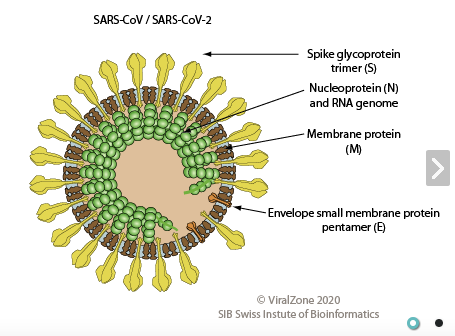